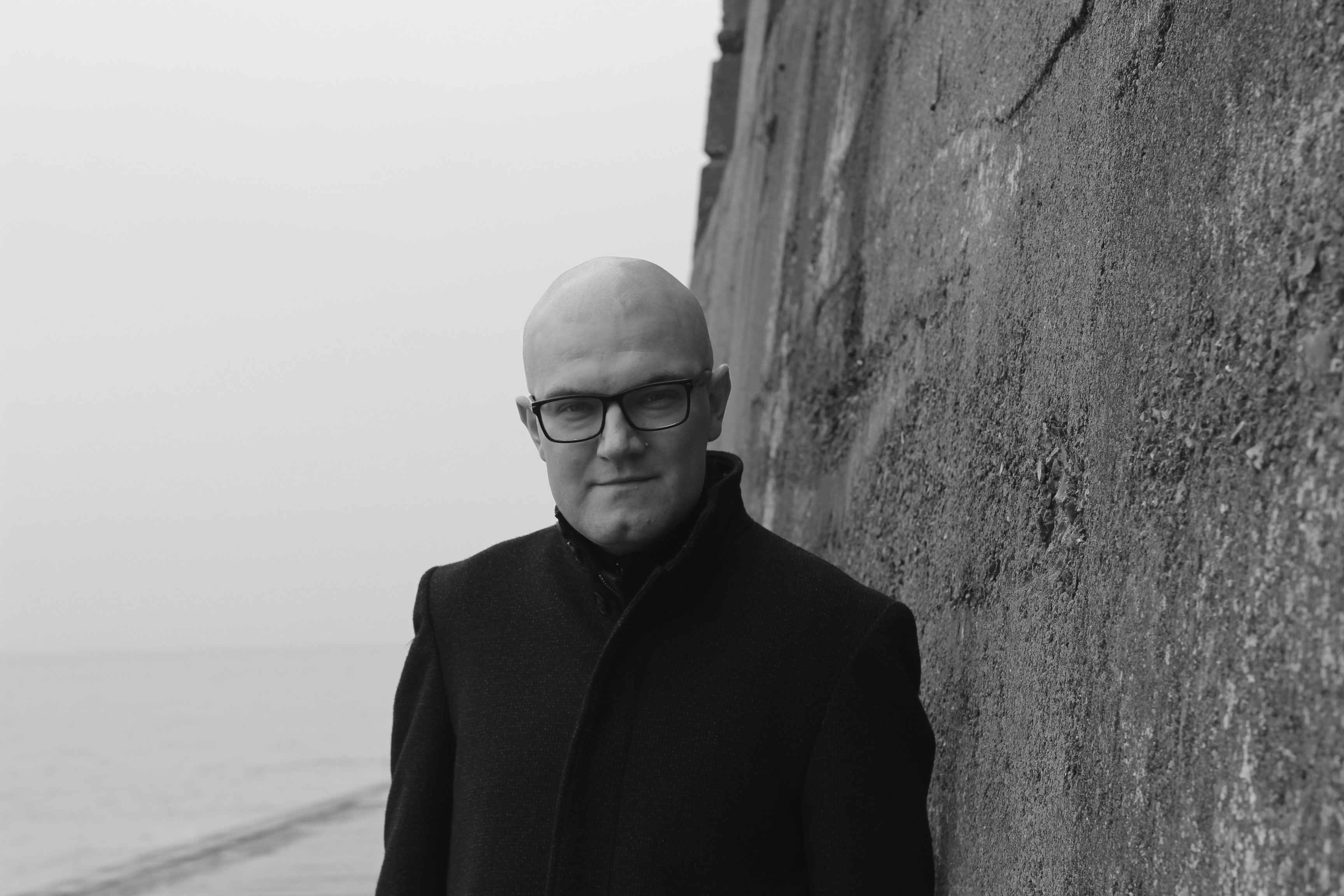 Networks at the London Review of Books
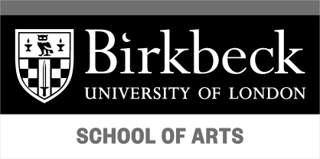 Prof Martin Paul Eve
martin.eve@bbk.ac.uk
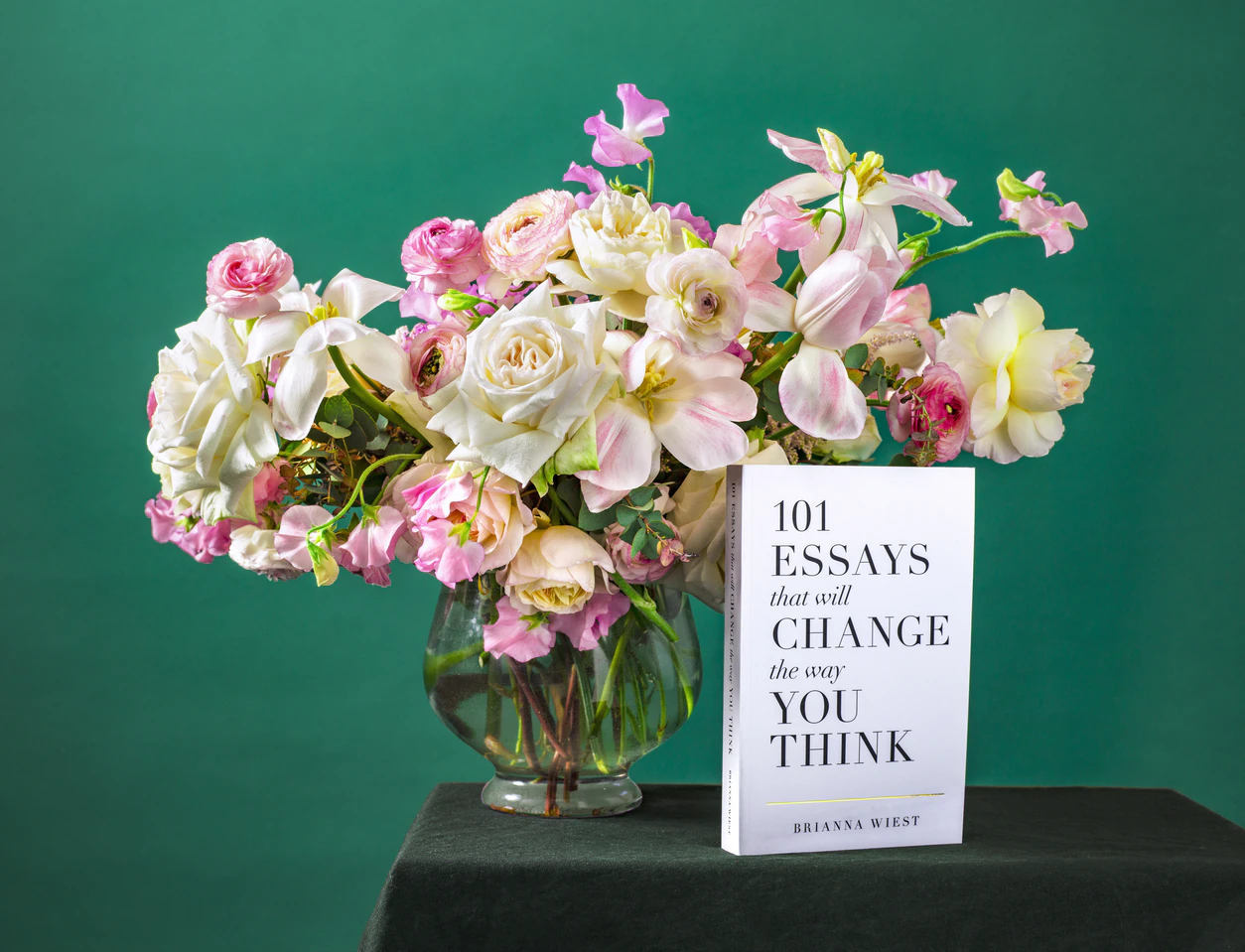 Background Context
‘The Essay in the Career of the Contemporary British Novelist’ in The Cambridge History of the British Essay
Discursive book reviews as authorial affiliation/literary intertext (‘who you know’)
Social networks of reviewers
The LRB
The foremost literary review magazine in Britain
Extensive back catalogue
Structured metadata(!) allows extraction of relationships
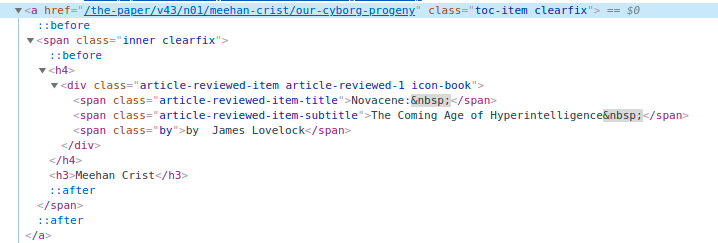 Two databases
What do these data look like?
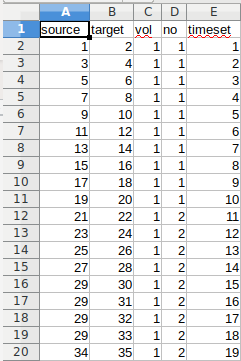 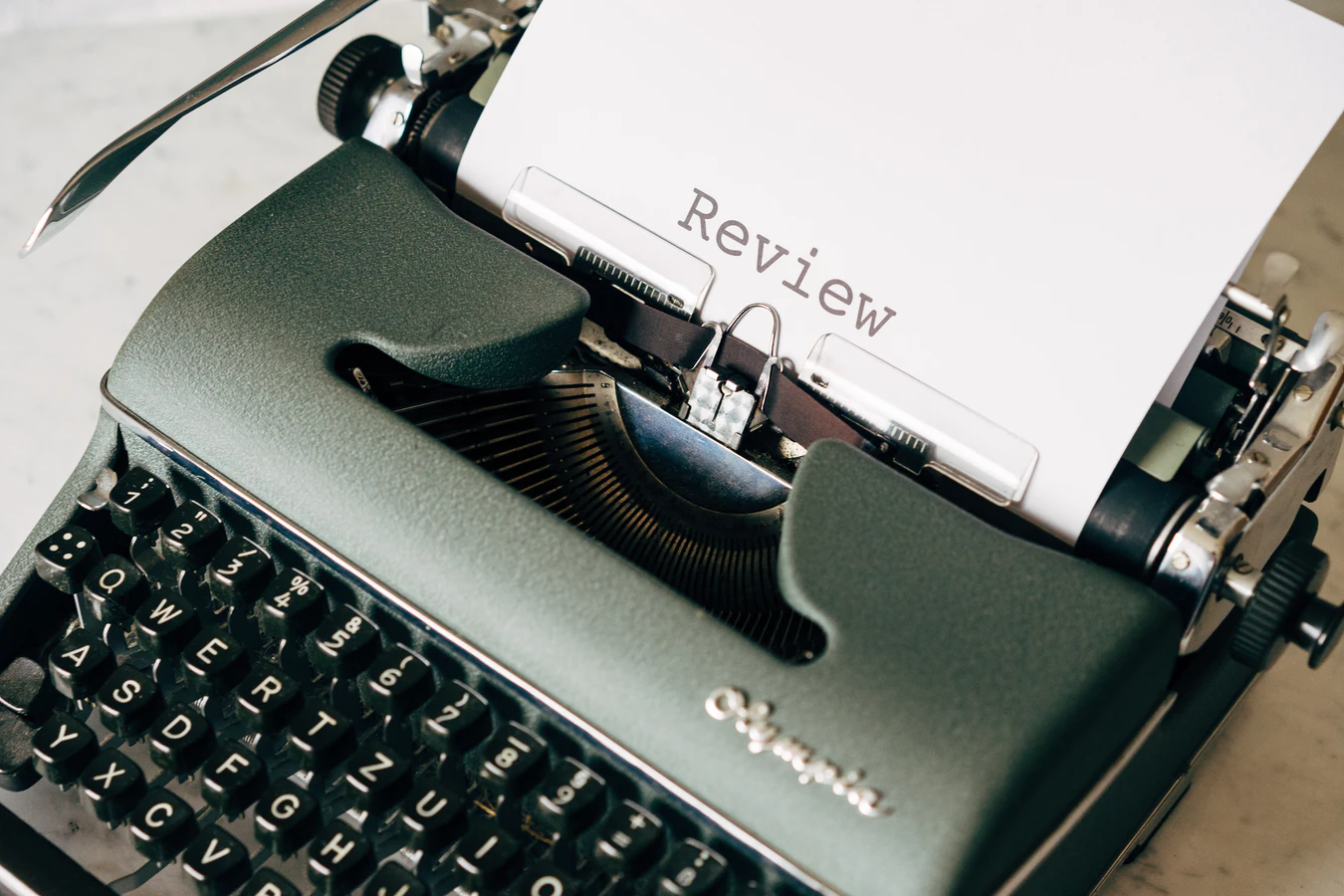 Four Category Types of Reviewers
Reviewed but not a reviewer (e.g. Zadie Smith)
Occasional reviewers of non-reviewers (e.g. Tom McCarthy)
Recurrent reviewers or reviewers (e.g. Hilary Mantel)
Cyclical reviewers in mutual chains (e.g. T.J. Clark)
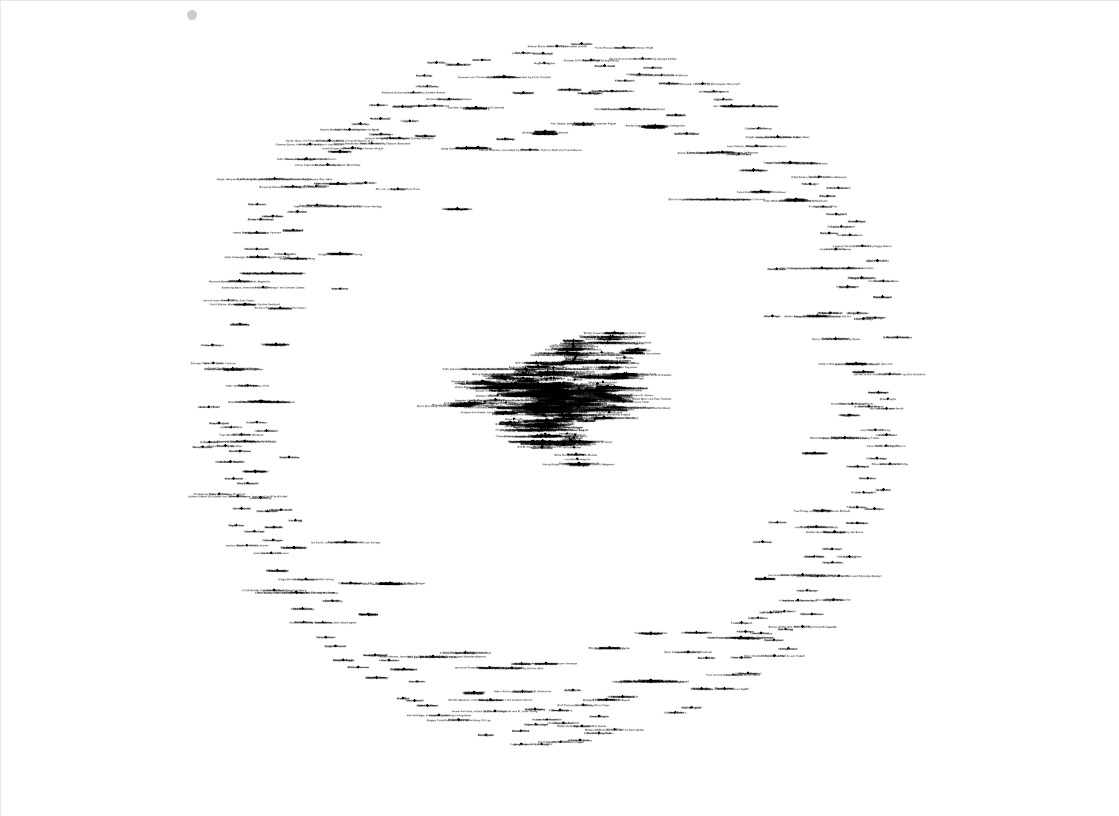 Network View (contemporary corpus)
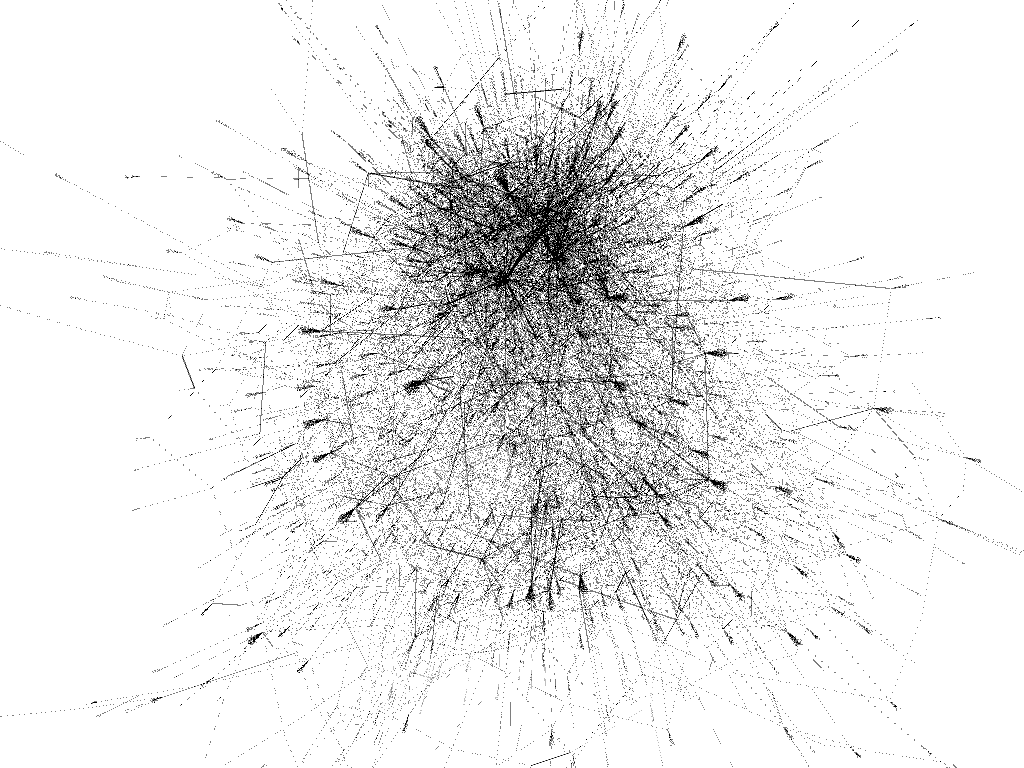 Network View of Centre (all corpus)
Frank Kermode(Centres and Peripheries)
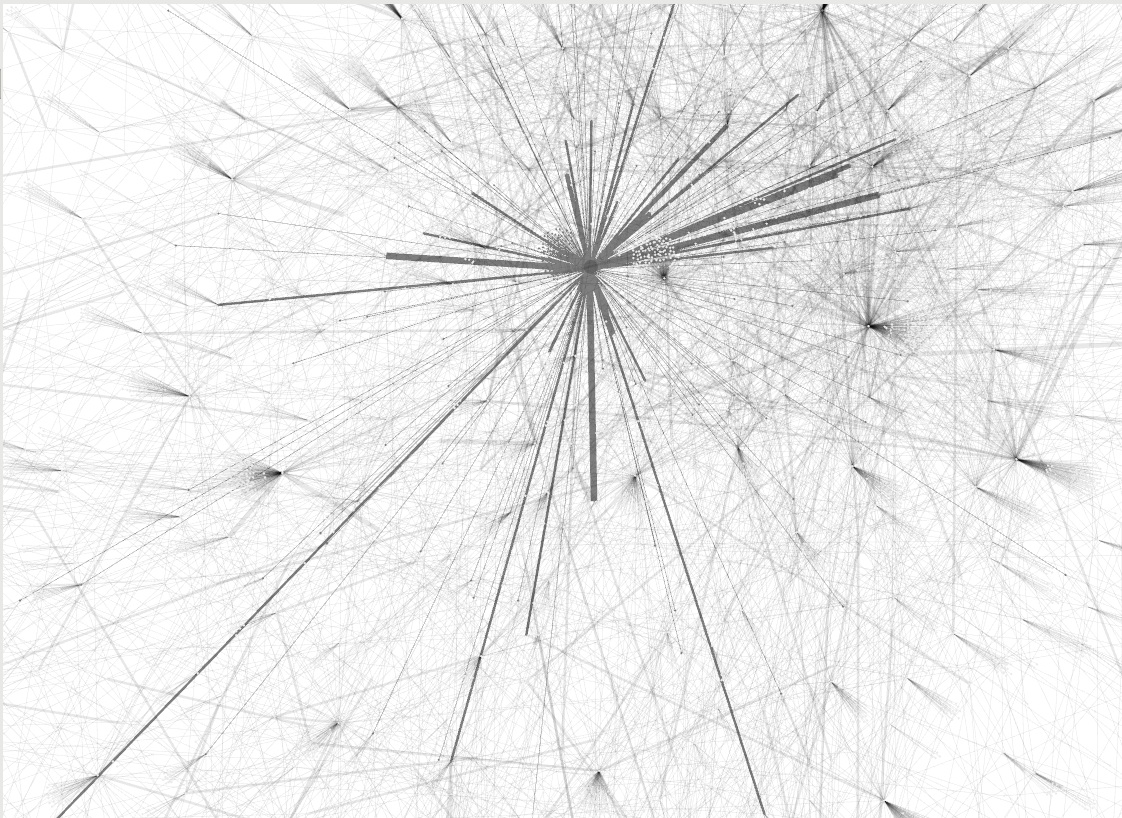 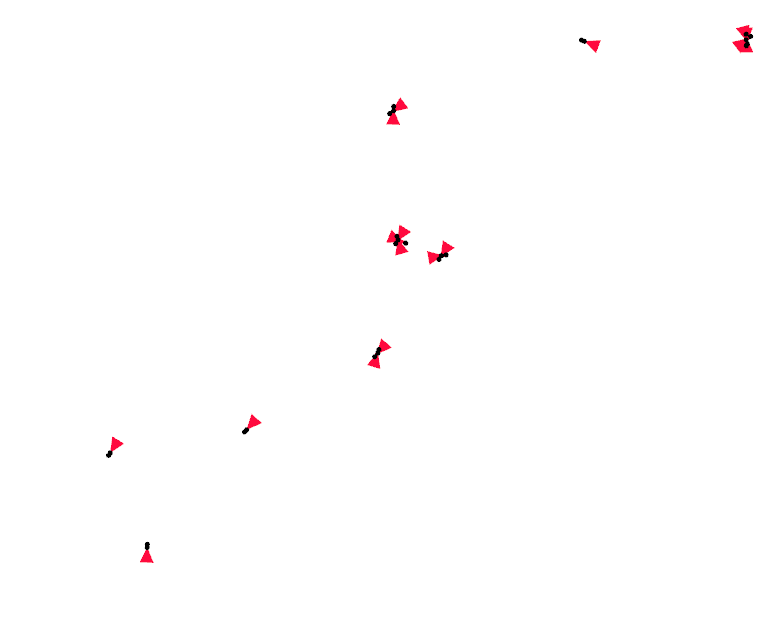 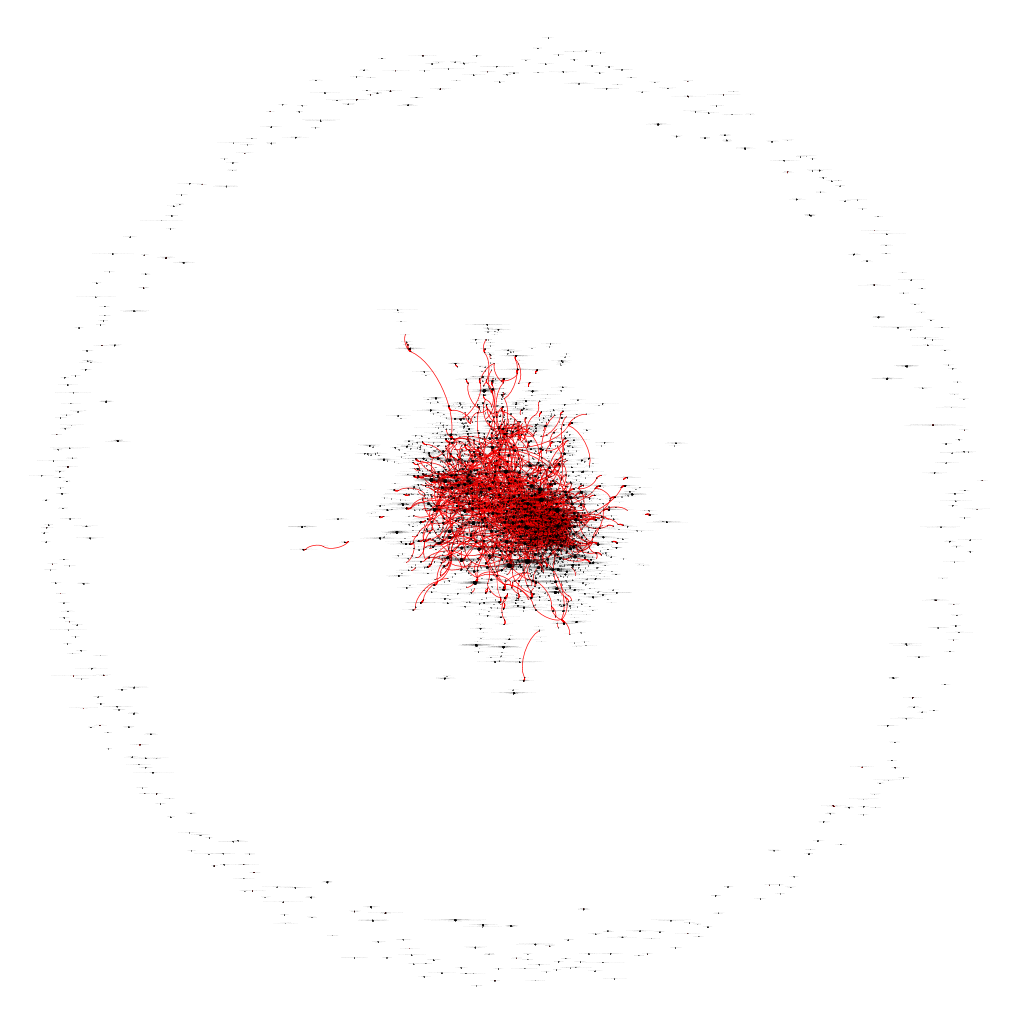 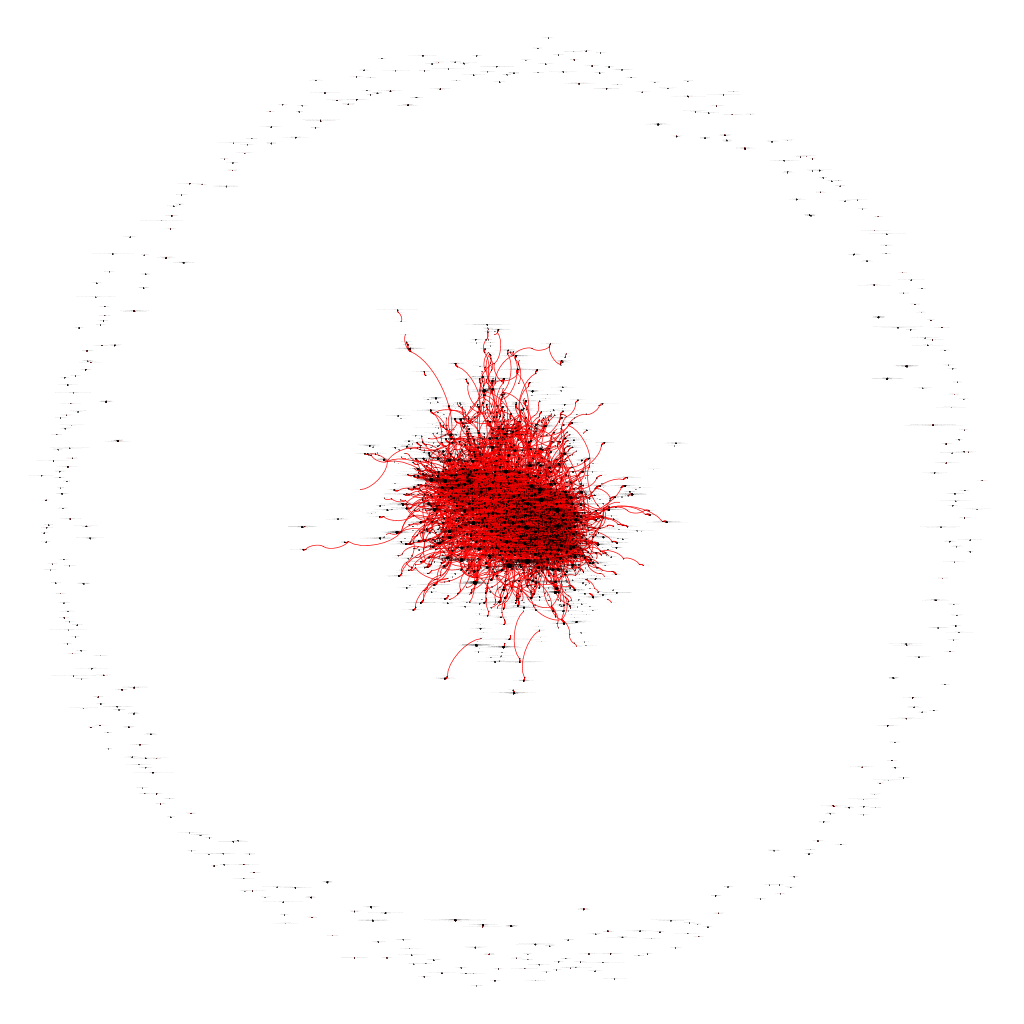 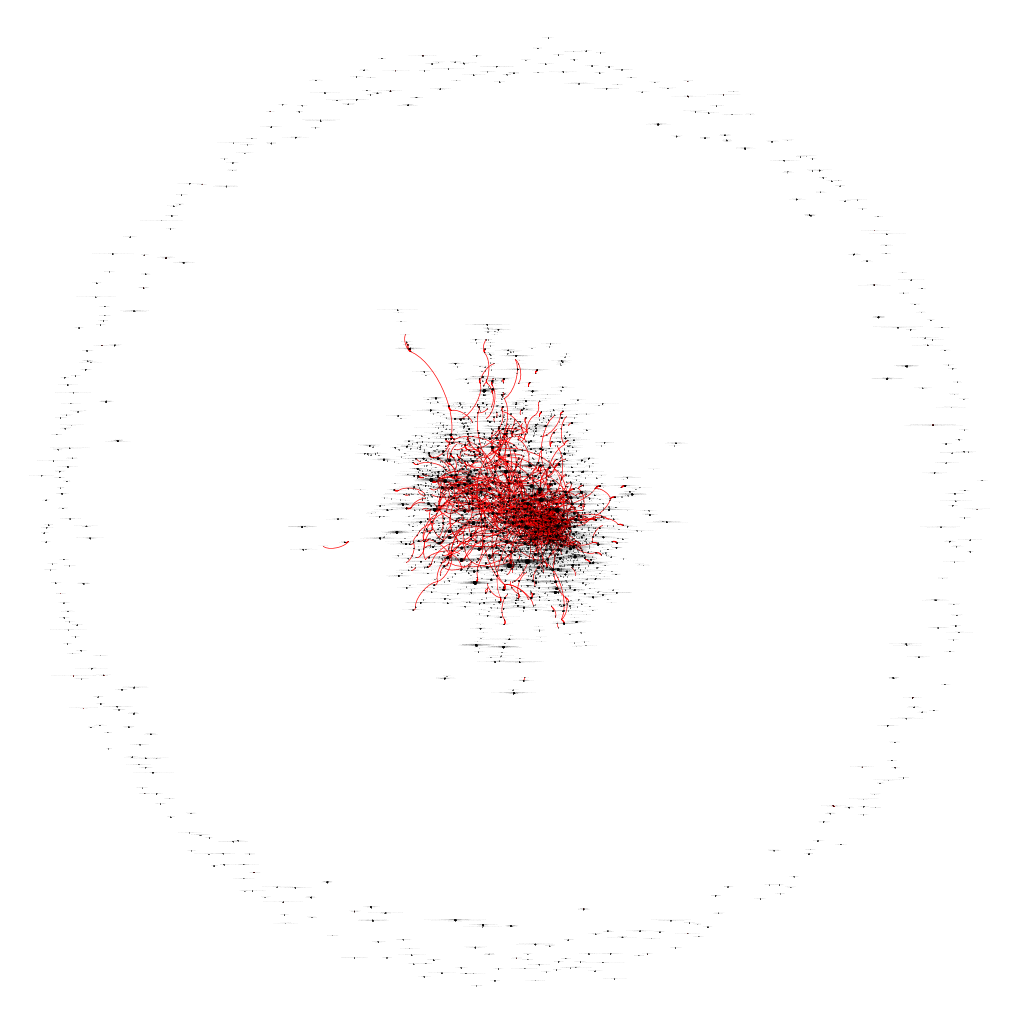 Chronological Growth of the Network
Academics in the Network
Potential Uses: Detecting Connections
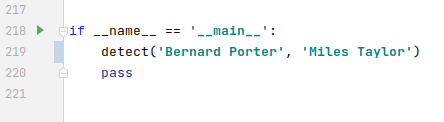 Bernard Porter reviewed Peter Clarke in vol 29 num 15
Peter Clarke reviewed Edward Pearce in vol 25 num 2
Edward Pearce reviewed Miles Taylor in vol 25 num 21
Miles Taylor reviewed Ferdinand Mount in vol 38 num 5
Ferdinand Mount reviewed Bernard Porter in vol 38 num 7
Questions
Interest in how truly interconnected that central cluster is (that can be seen on the image you shared) – is there a ‘web’ effect or more of a circle? [It holds over all time periods that there is a central core network and a peripheral disconnected circle.]
How easy would it be to extend back through time and pull the rest of the data too? It would be really interesting to look at the development over time (definite interest in more of a timeline approach) [Done.]
What about the possibility of adding a quantity dimension so that contributor dots were in some way sized or coloured according to how many pieces they’d written? [An easy-to-produce ranking. In contemporary: 1. Michael Wood; 2. Christopher Tayler; 3. Colin Burrow; 4. Andrew O'Hagan; 5. Thomas Jones; 6. Colin Kidd etc. Gephi will allow you to play with weights and colouring.]
Is there a ‘magic number’ of reviews past which it’s inevitable you’ve reviewed another contributor’s book? [Possibly. Though some reviewers just aren't connected enough.]
Might there be a way of using the data to show clusters growing over time – e.g. where a particular editorial direction has brought the paper into the orbit of a new writer, or group of writers, who then eventually become drawn into that central cluster? [Possible. The challenge is the density of the network is such that zooming in meaningfully becomes difficult.]
But also in unexpected anomalies! E.g. someone who ‘always’ writes for us on a specific topic suddenly pivots to writing on something very unexpected, creating new connections. (Not sure how easy it would be to tell this from the data, though, as it doesn’t currently have a subject dimension, I think?) [Again, yes, although would be about author interconnectedness.]